Figure 1 Forest plot of studies on sensitivity of QuantiFERON-TB Gold (Cellestis) among individuals with active ...
Clin Infect Dis, Volume 44, Issue 1, 1 January 2007, Pages 74–77, https://doi.org/10.1086/509927
The content of this slide may be subject to copyright: please see the slide notes for details.
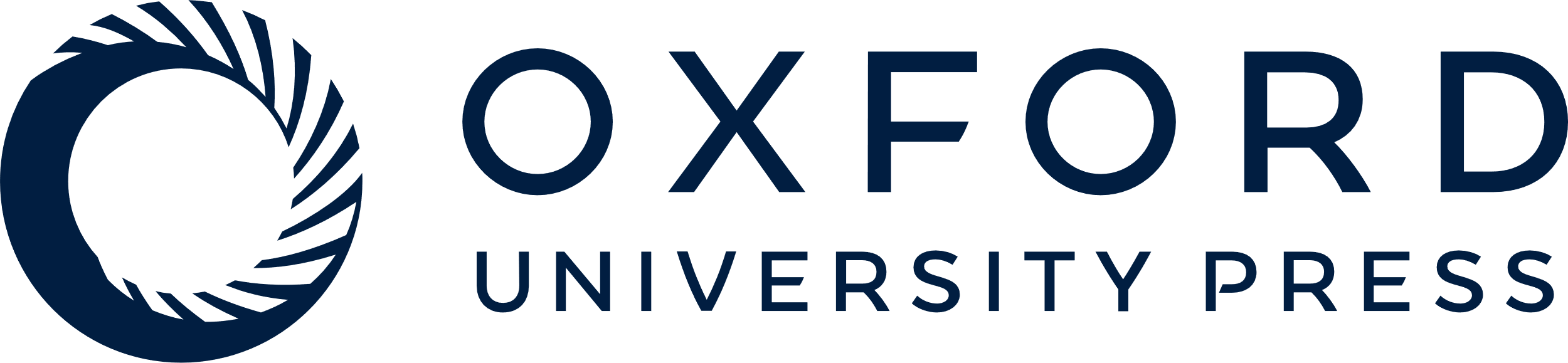 [Speaker Notes: Figure 1 Forest plot of studies on sensitivity of QuantiFERON-TB Gold (Cellestis) among individuals with active tuberculosis in 10 studies. Point estimates of sensitivity from each study are shown as solid squares with 95% CIs. The pooled sensitivity estimate (diamond) is shown at the bottom with the 95% CI (corrected for overdispersion). Indeterminate results were not excluded for the calculation of sensitivity estimates.


Unless provided in the caption above, the following copyright applies to the content of this slide: © 2007 by the Infectious Diseases Society of America]